NEW MEMBER ORIENTATION
Loma Rica FoothillLions
1
Since 1917, Lions have served the world's population through hard work and commitment to make a difference in the lives of people everywhere. 

With 1.4 million members 
serving in 46,000 clubs in 
207 countries and geographical areas, 

Lions Clubs International 
is the 
world's largest service club.

Lions are recognized worldwide for their service to the blind and visually impaired.
2
LIONISM
Lions Clubs are non-political and 	non-sectarian
  Lions Clubs are composed of 	business professionals and 	community minded individuals
  Membership is by invitation only
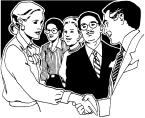 Loma Rica Foothill Lions Orientation 2016/2017
3
Why Join the Lions?  Just a few reasons…
The opportunity to make a difference - as an individual you can have a limited impact, but as part of a group, you can achieve so much more - in your community, your country, your world.

Friendship. In an increasingly complex world, Lions provides one of the easiest ways to meet people in your area.  Especially when you live out in the boonies!

 Fun.  A lot of fun. Each meeting is fun. The club projects are fun. Social activities are fun. And the service is fun.

4.    Happy hour!
4
Benefits of Being A Lion Member
Personal Improvement
Networking
LCIF (Lions Clubs International Foundation)
Club Structure
Leadership Development
Marketing Support
Liability Insurance (1 Million)
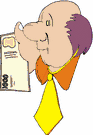 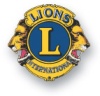 Loma Rica Foothill Lions Orientation 2015/2016
5
Lions Organization Levels
Lions Clubs International

California Multiple District 4

District 4-C1

South Butte Region

East Zone

Loma Rica Foothill Lions Club
6
Lions International
100th President
(2016-2017)
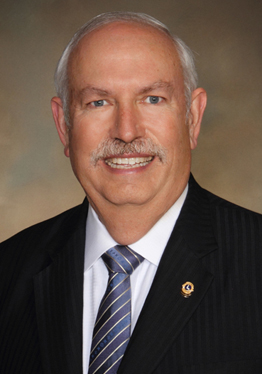 Robert “Bob” E. CorlewofMilton, Tennessee
Loma Rica Foothill Lions Orientation 2015/2016
7
4-C1 District Governor
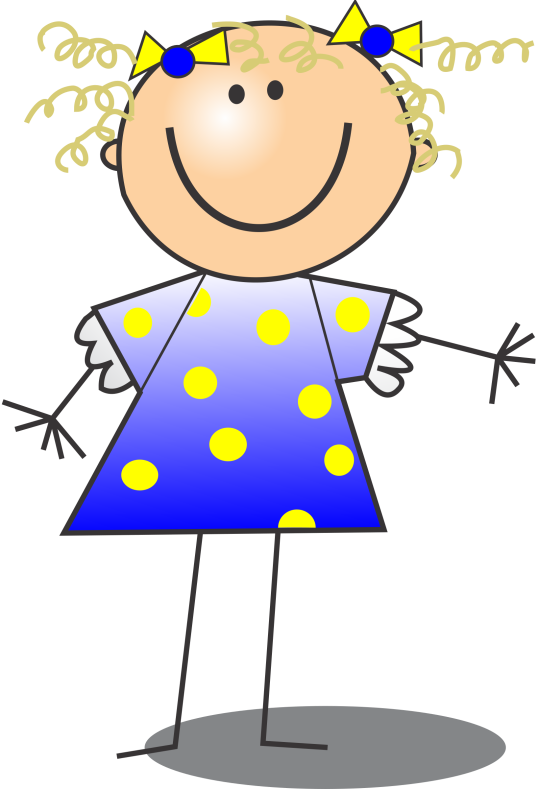 4-C1 District Governor 
Lion Jamie Hart
2016-2017

Willows Lions Club
Loma Rica Foothill Lions Orientation 2016/2017
8
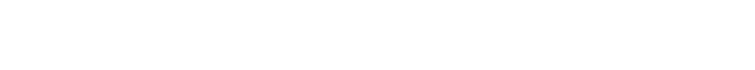 2015/2016 Officers South Butte Region Level Chair: Lion Bill Paden Zone Level Chair: Lion Someone  Foothill Lions Club President: Lion Kim Hall
9
The Foothill Lions Club of Loma Rica 
was chartered on September 3rd, 1983
OUR MAJOR FUNDRAISERS:
 Wild Hog Glory Daze  
 Car Show
 Chili Cook Off
 White Cane Days
 Crab Feeds
 Cow Pasture Golf
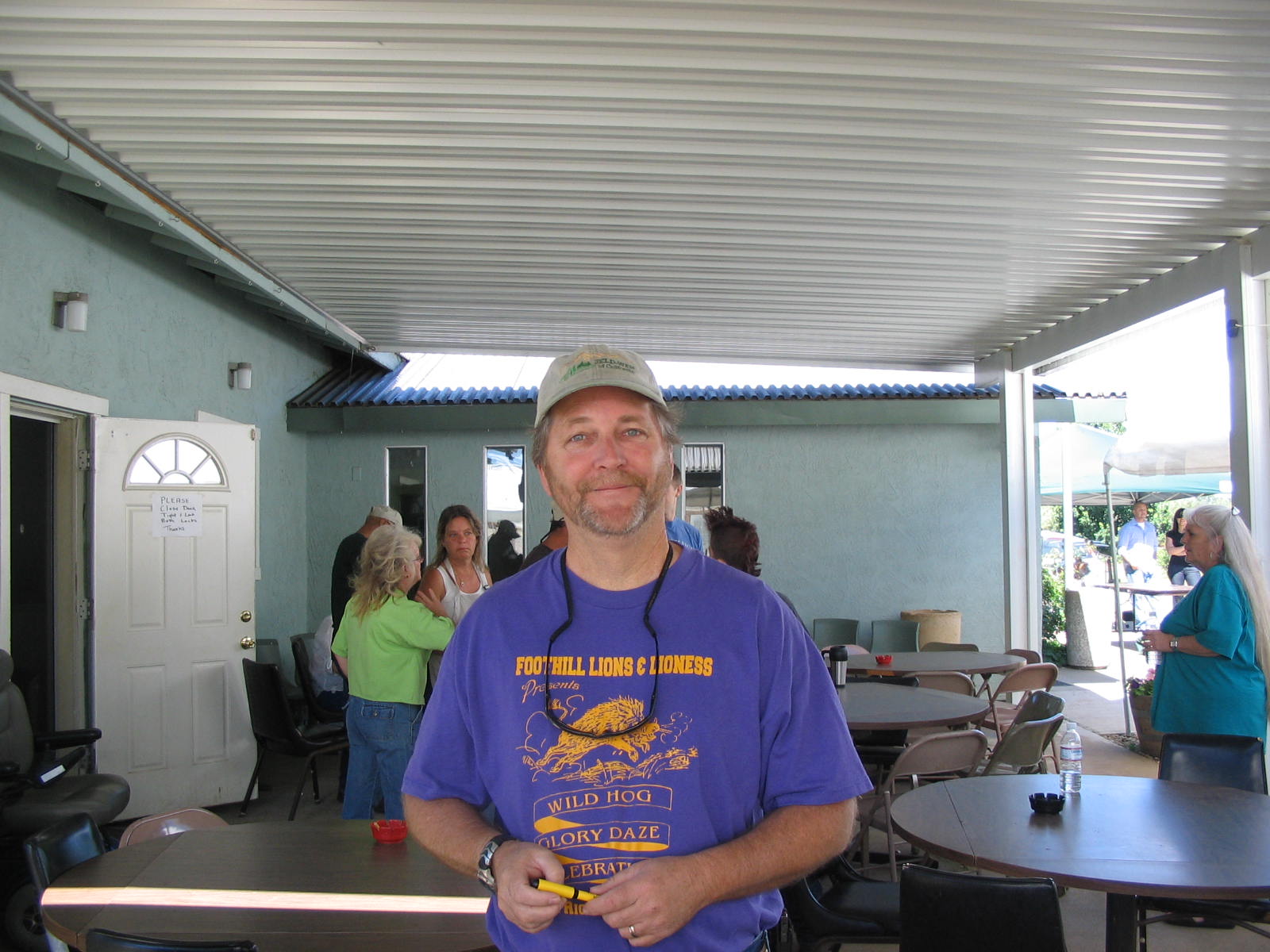 Loma Rica Foothill Lions Orientation 2016/2017
10
Club  Organizational  Chart
ASSEMBLY OF CLUB MEMBERS
BOARD OF DIRECTORS
Executes business of the club, under policies established by the club membership
PRESIDENT
Chief Executive Officer Chairman of Board 
Presides at all Meetings
SECRETARY
TREASURER
MEMBERSHIP
1ST VICE PRES.
2ND VICE PRES.
3RD VICE PRES.
Loma Rica Foothill Lions Orientation 2015/2016
11
Club Officers are elected in March to serve the following Lion Year (July through June):
President…………….	To Lead Club
1st VP………………….	To conduct two Club Board and General 				Meetings; Program Chairperson
2nd VP…………………	Club Leadership Chairperson
3rd VP………………….	Club Orientation Officer
Secretary…………….	Should hold office only 1 year
Treasurer…………….	Have two accounts, admin and community
Membership…………	Orientation of new members/recruitment
Tail Twister…………..	Introduction of members at meetings
Lion Tamer…………..	In charge of club equipment and placement
2nd Year Directors…..	Club Retention
1st Year Directors……	Club Guidance
12
[Speaker Notes: Listed on the back of the bulletin]
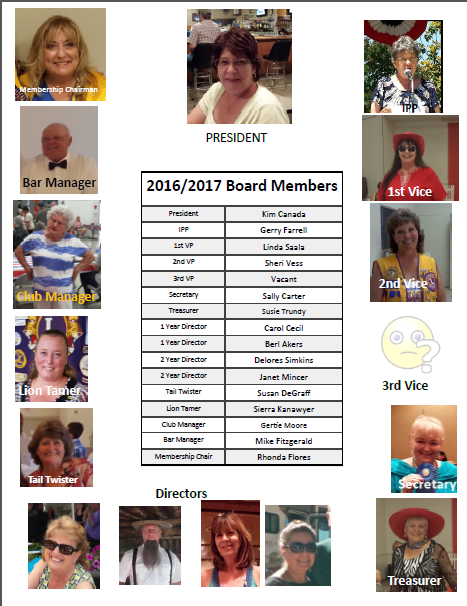 Board Members
2016/2017
13
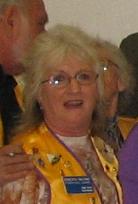 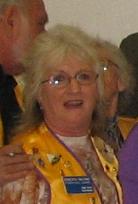 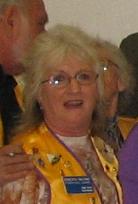 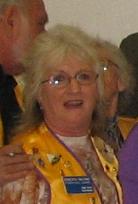 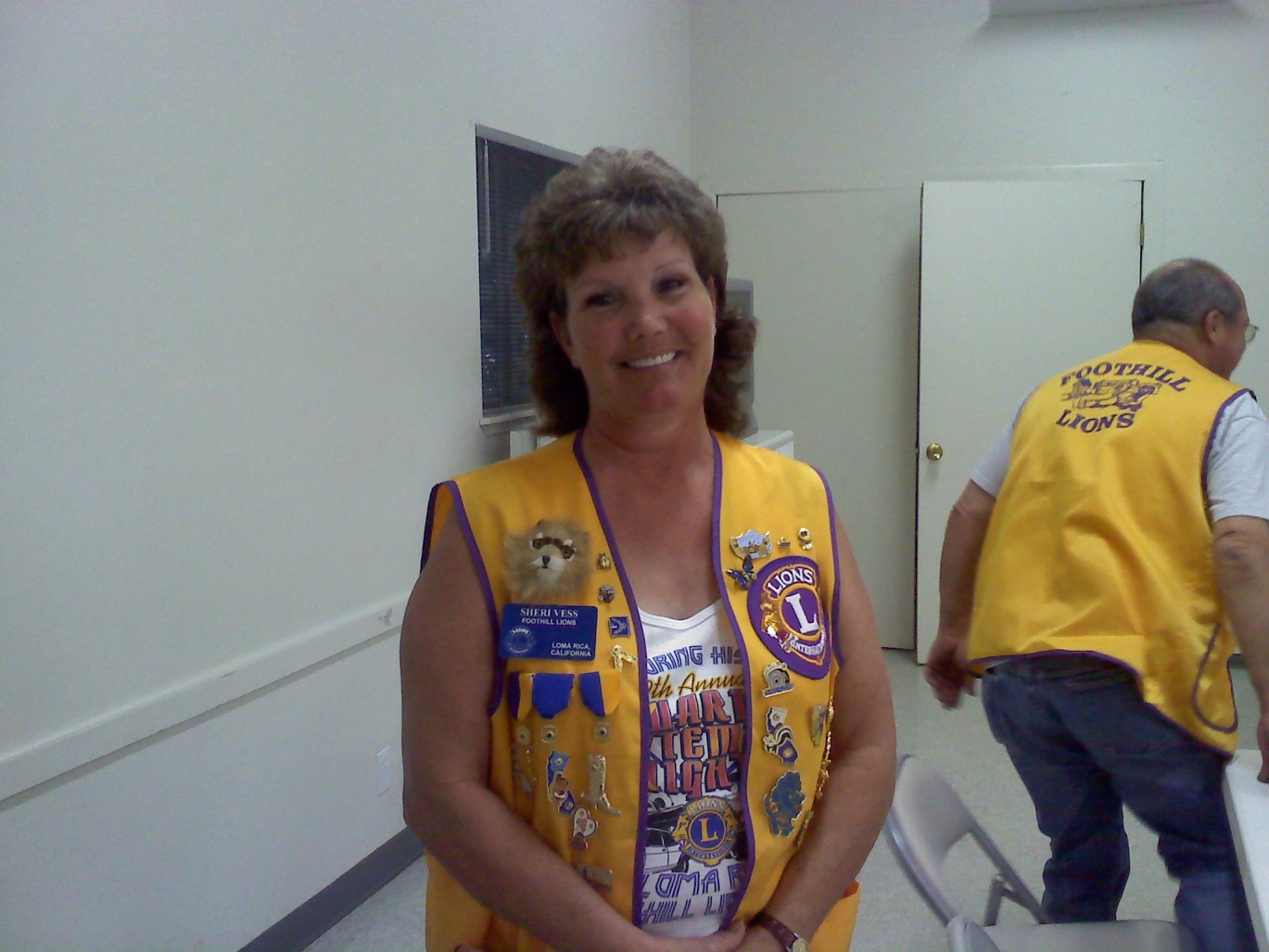 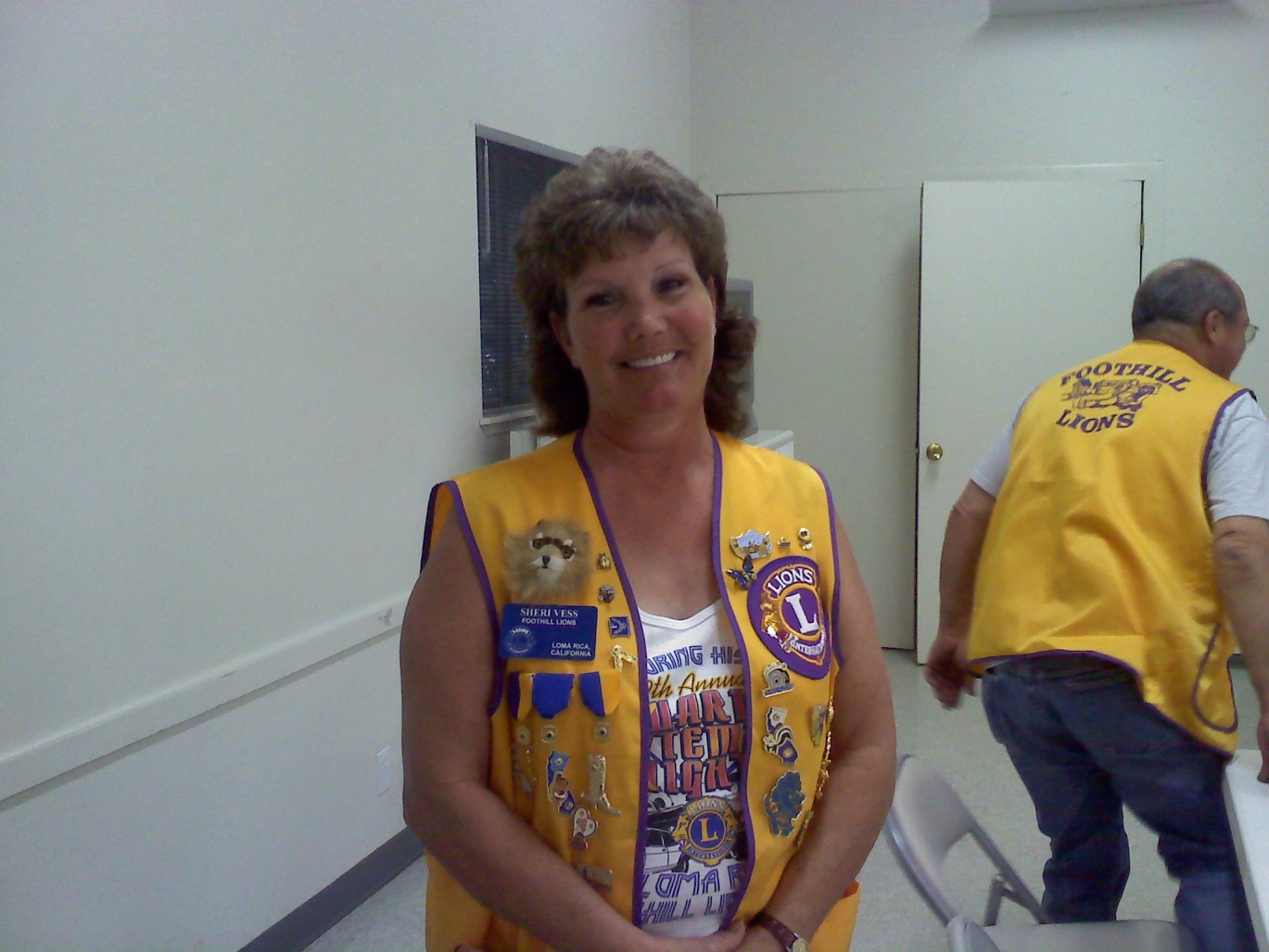 Immediate
Past
President
Immediate
Past
President
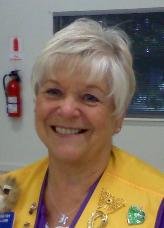 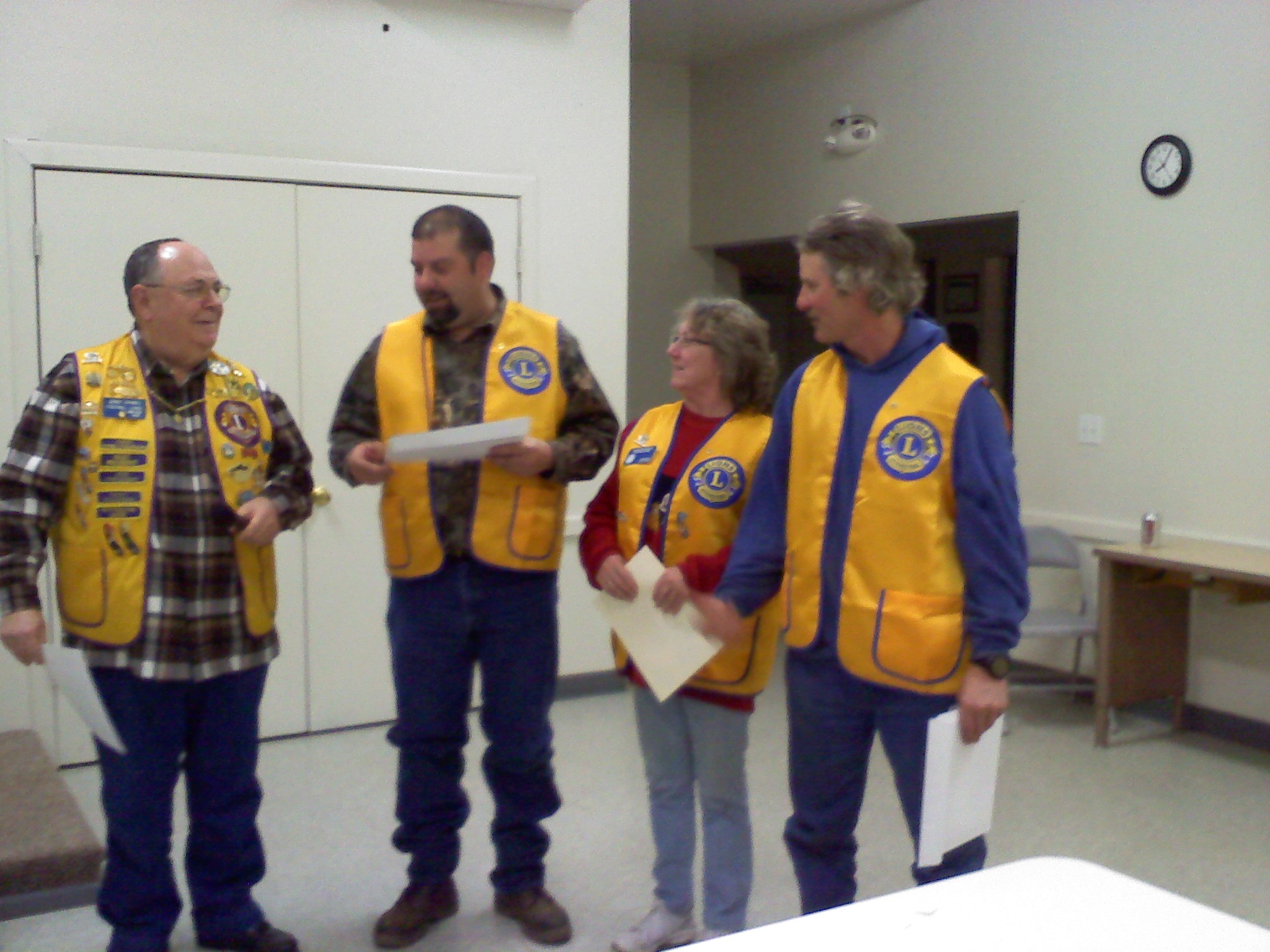 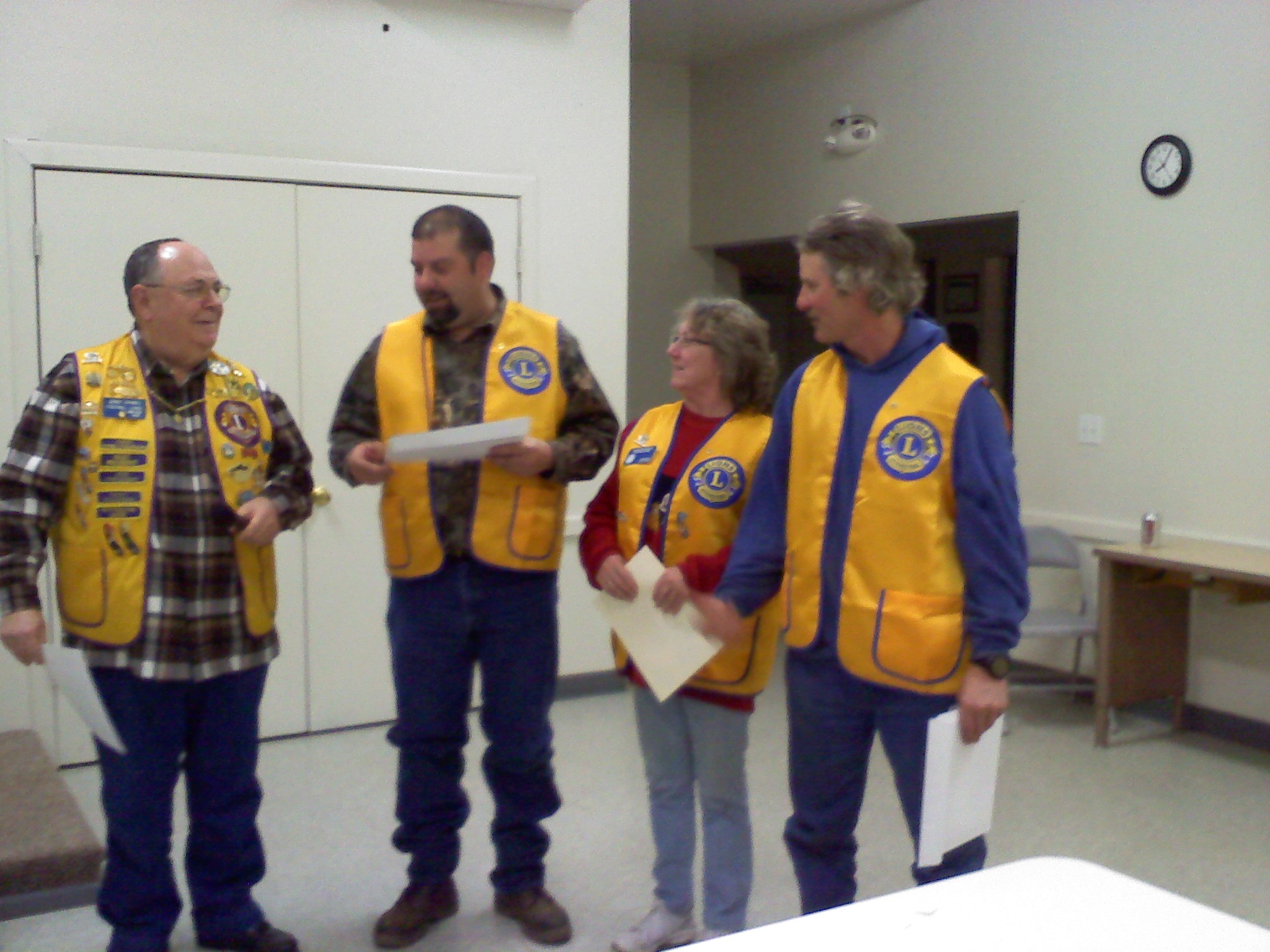 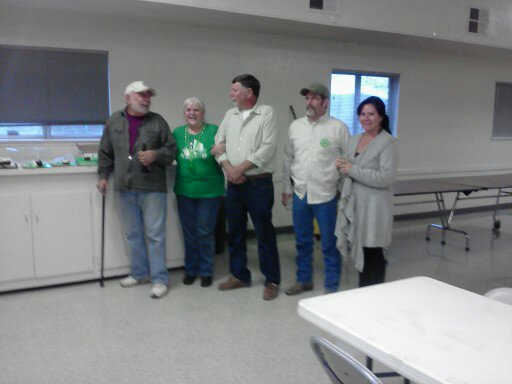 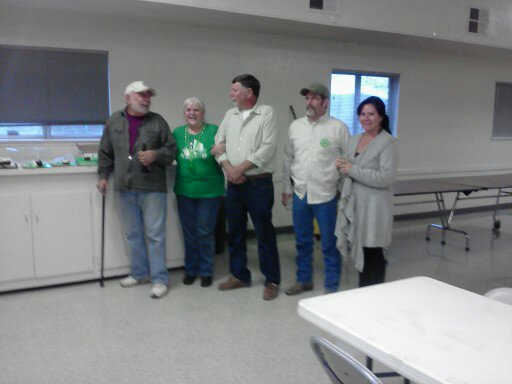 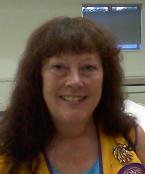 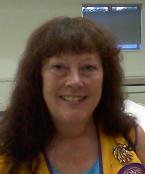 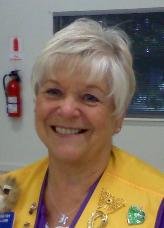 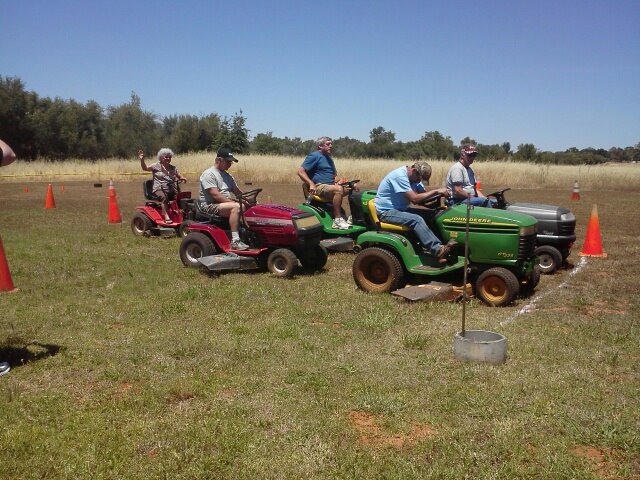 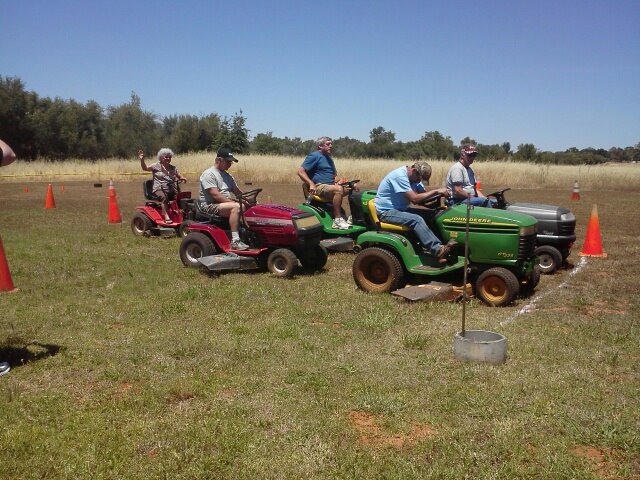 Secretary
Secretary
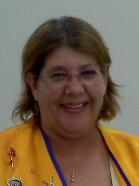 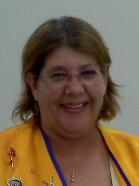 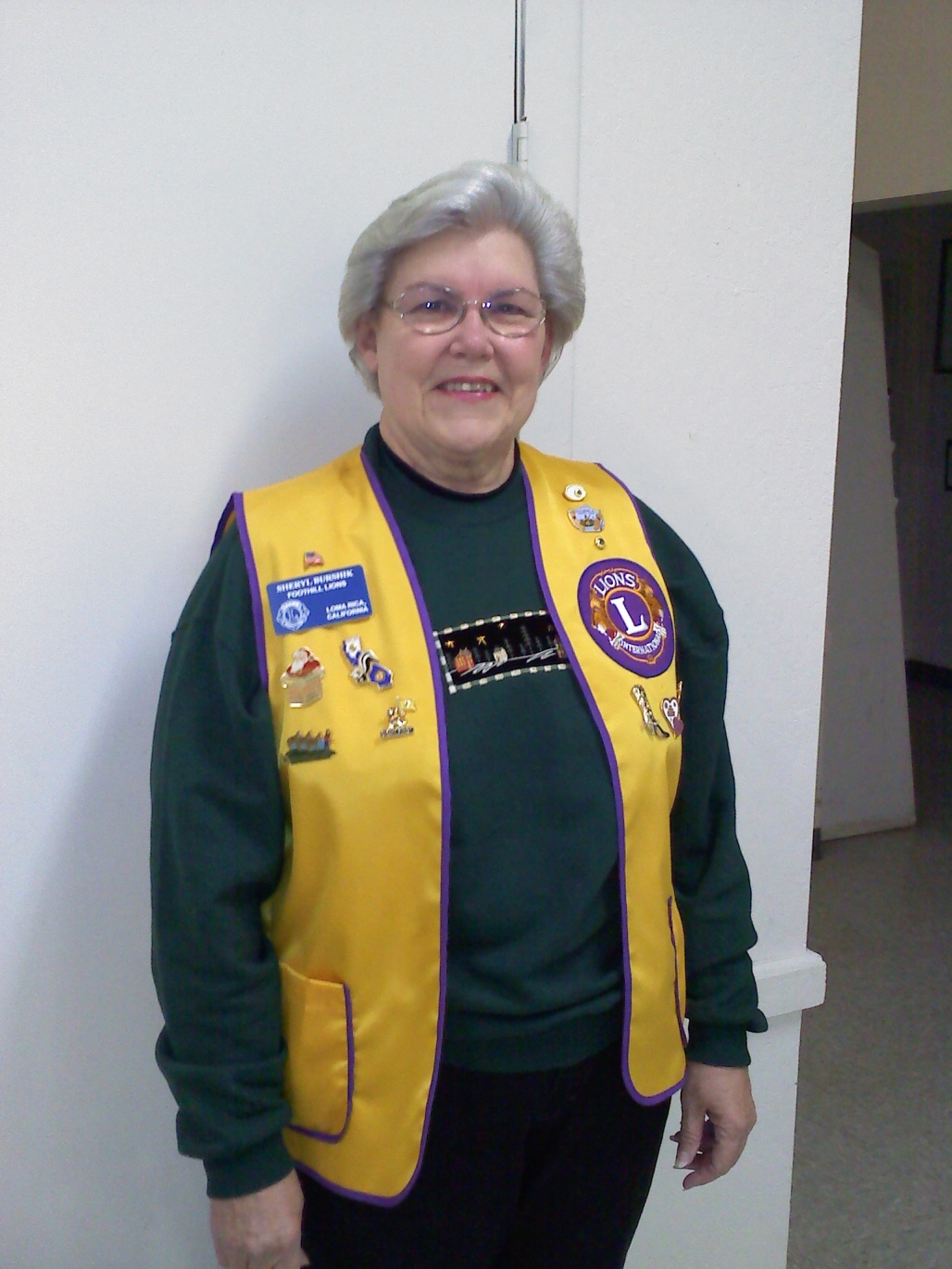 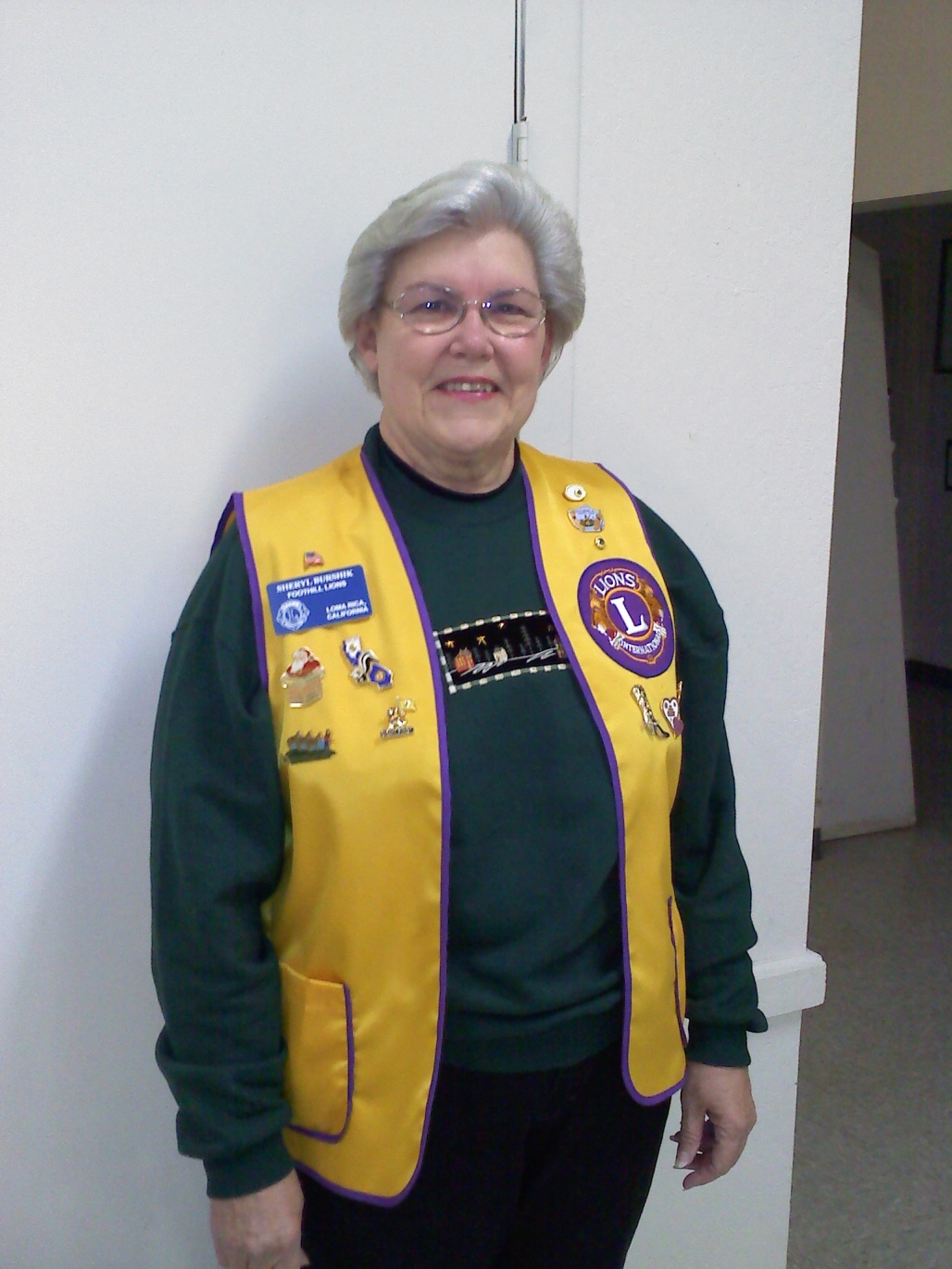 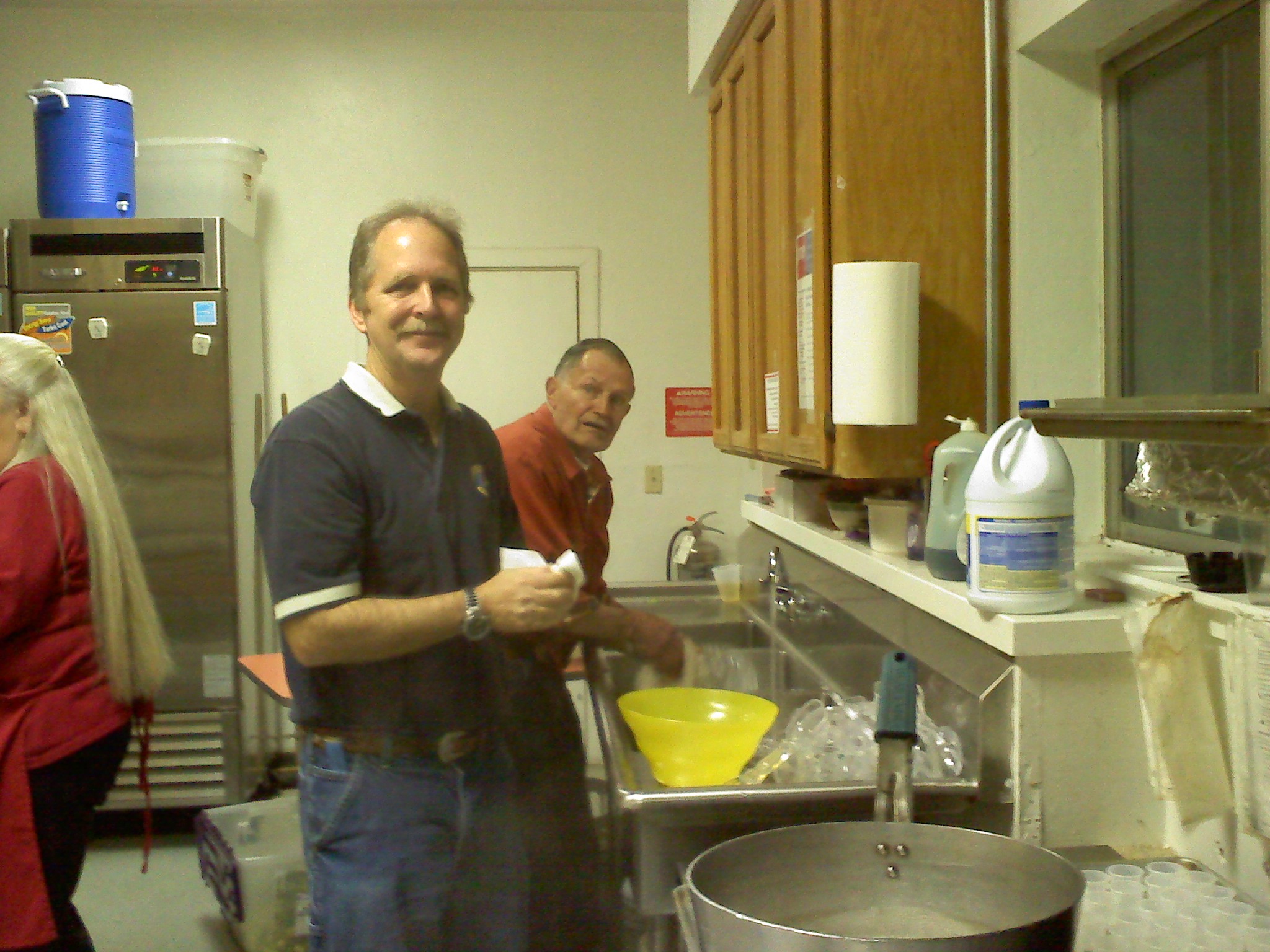 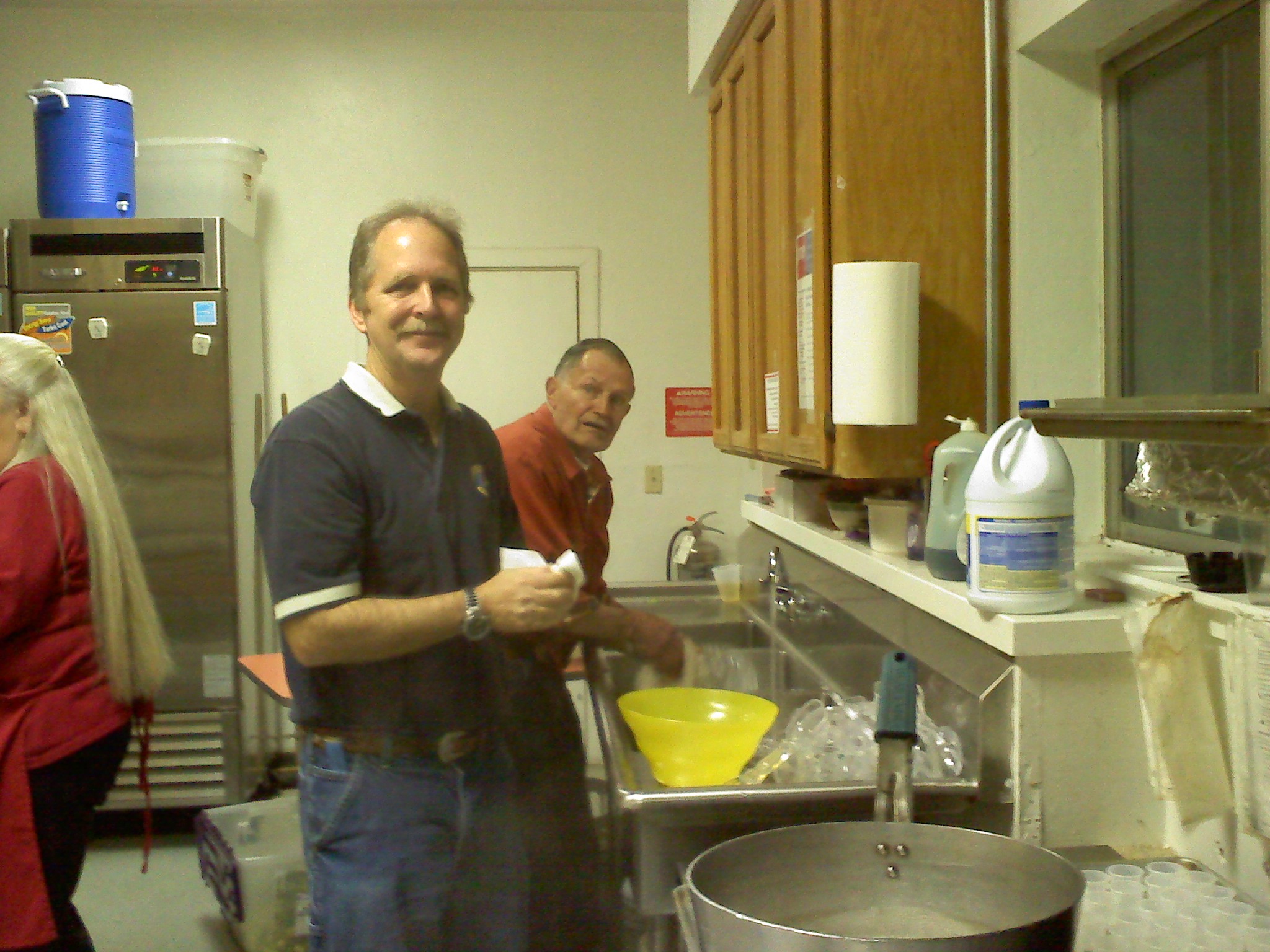 Club Manager
Club Manager
First Vice
First Vice
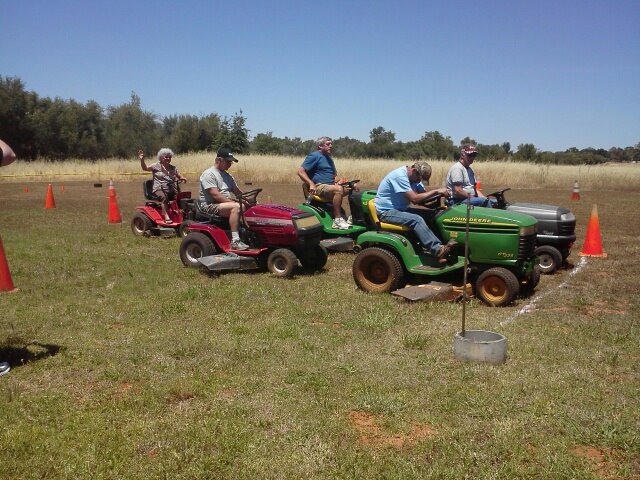 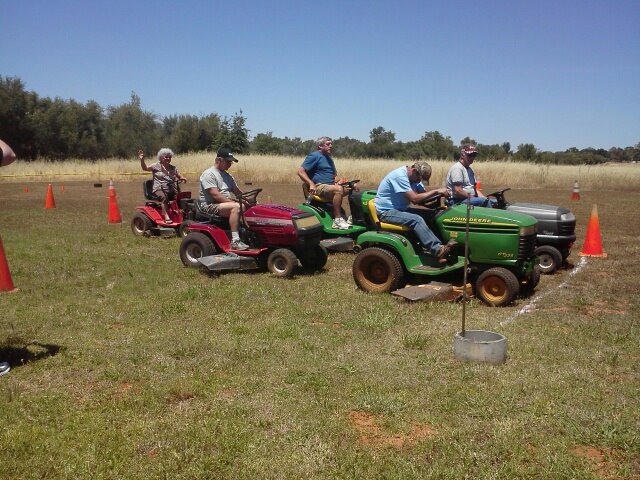 Membership
Chairman
Membership
Chairman
Tail Twister
Tail Twister
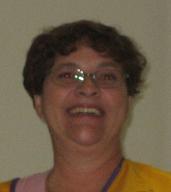 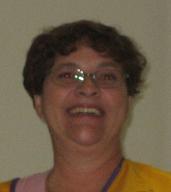 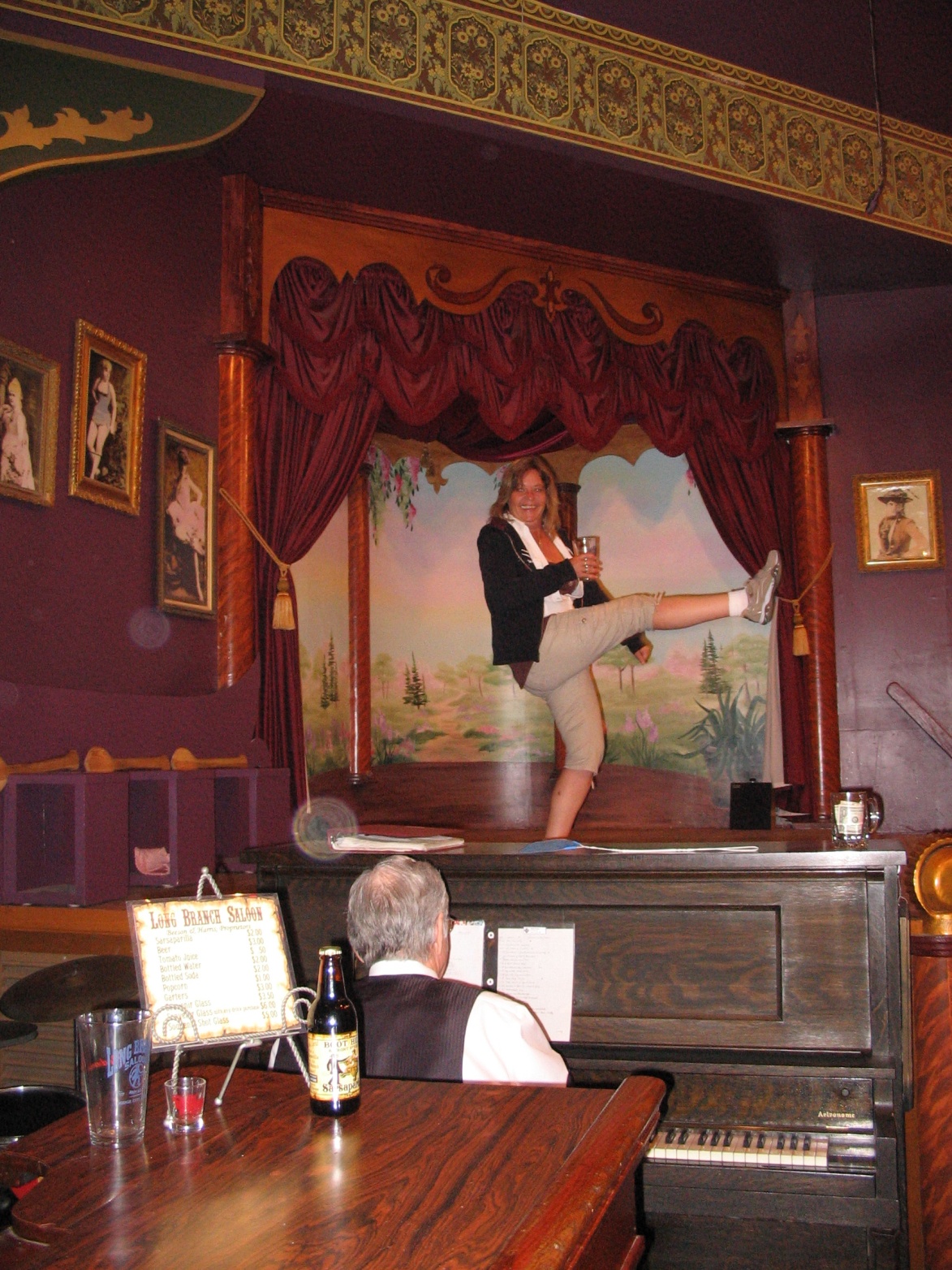 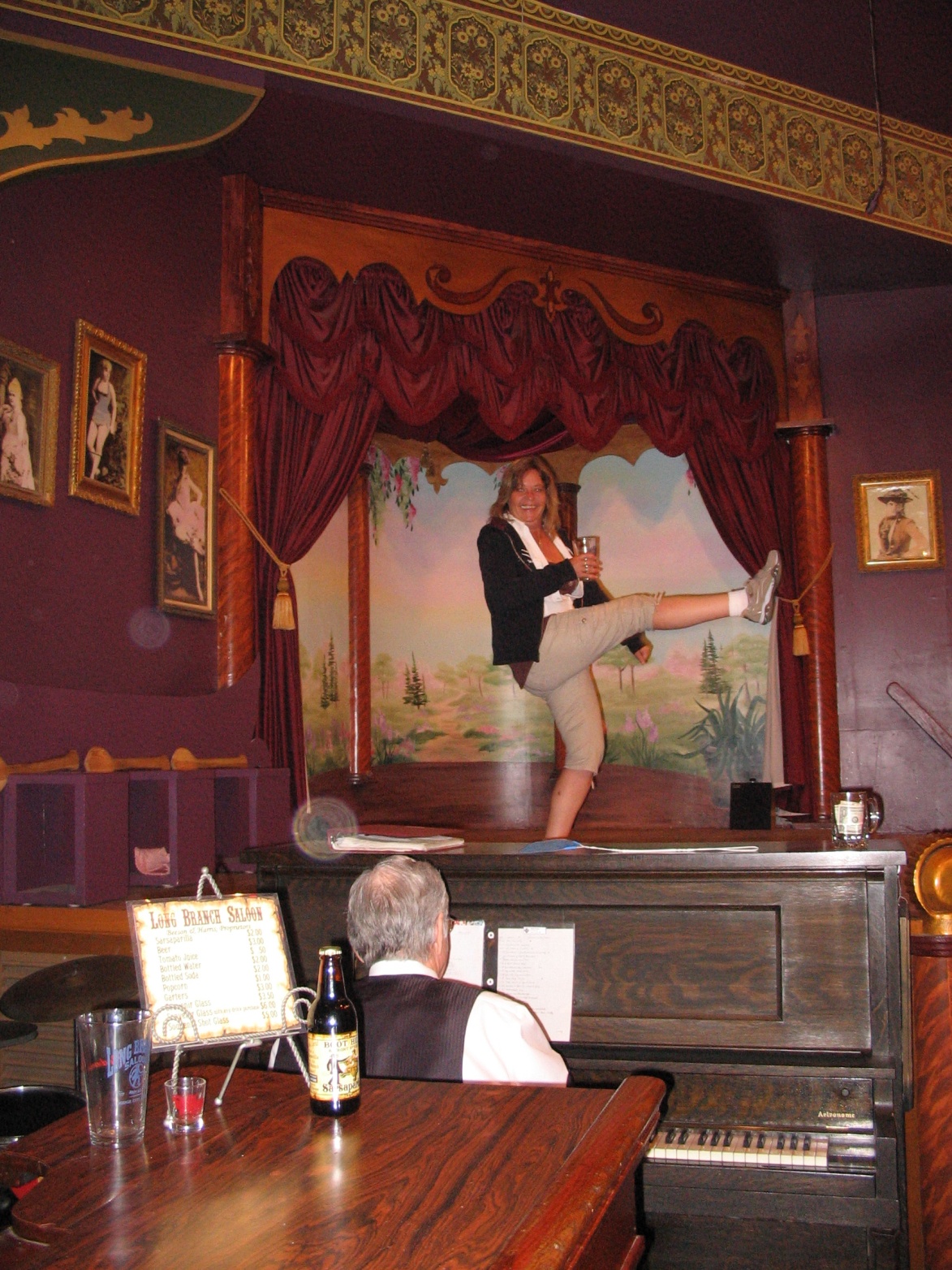 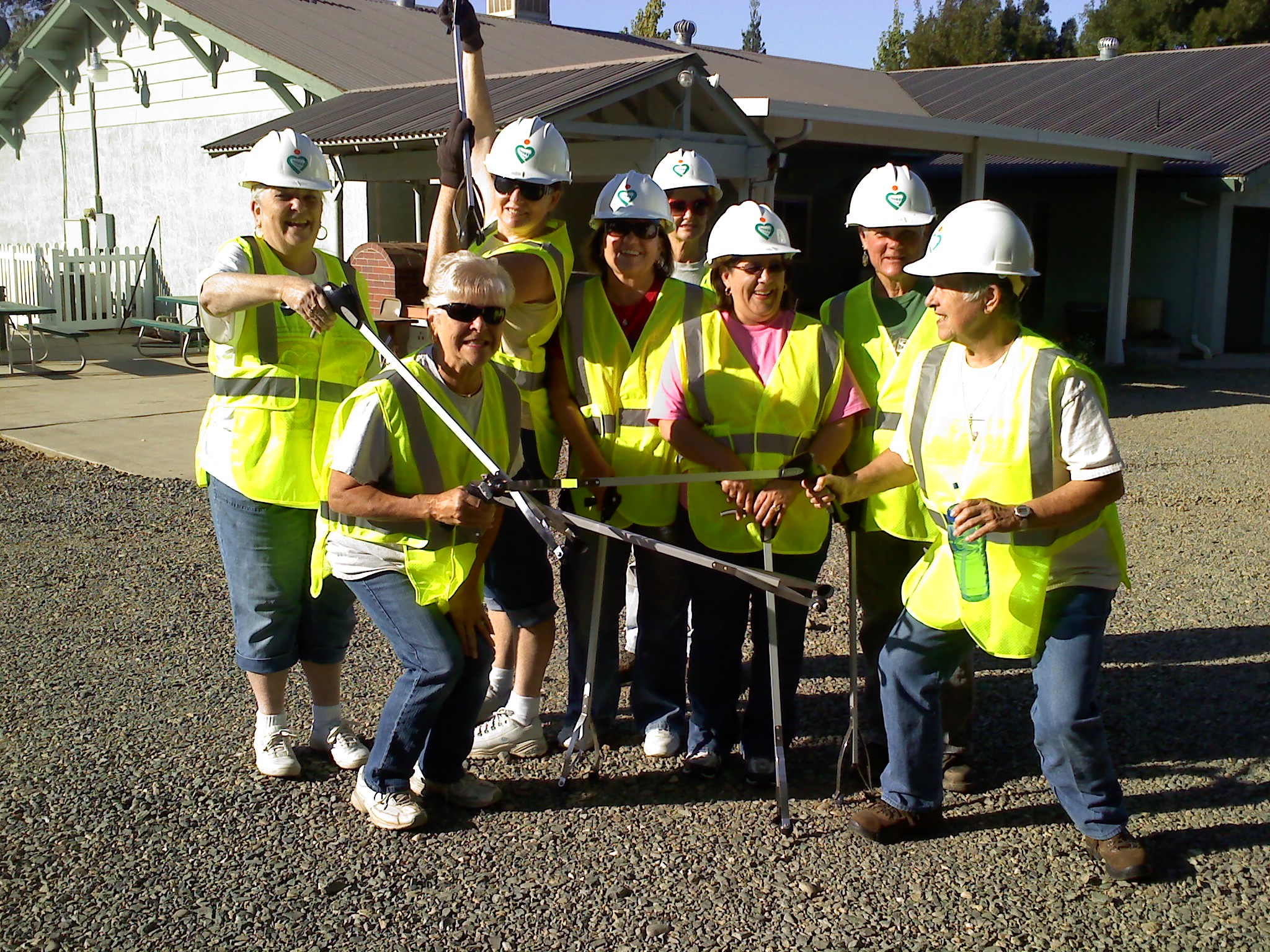 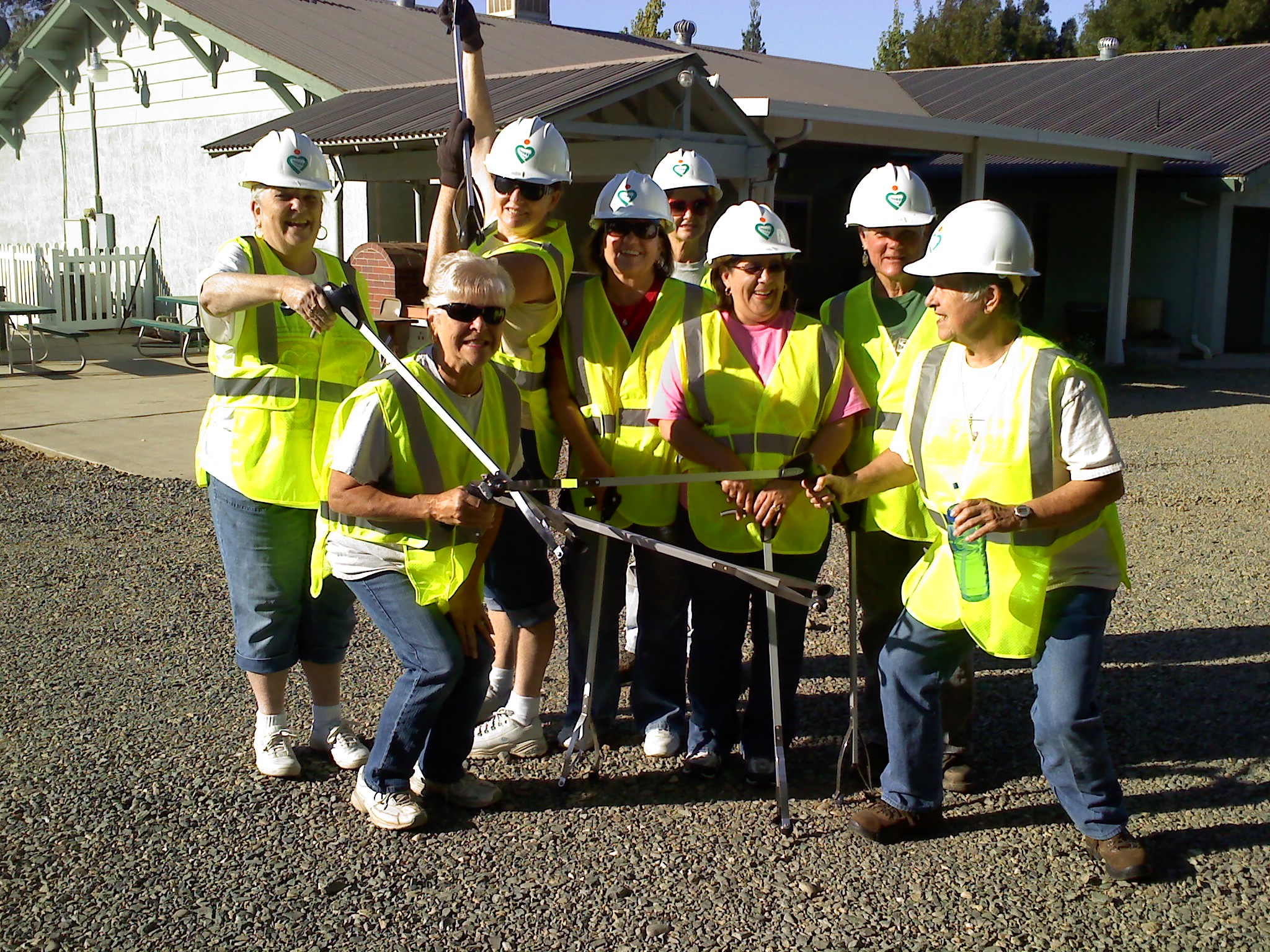 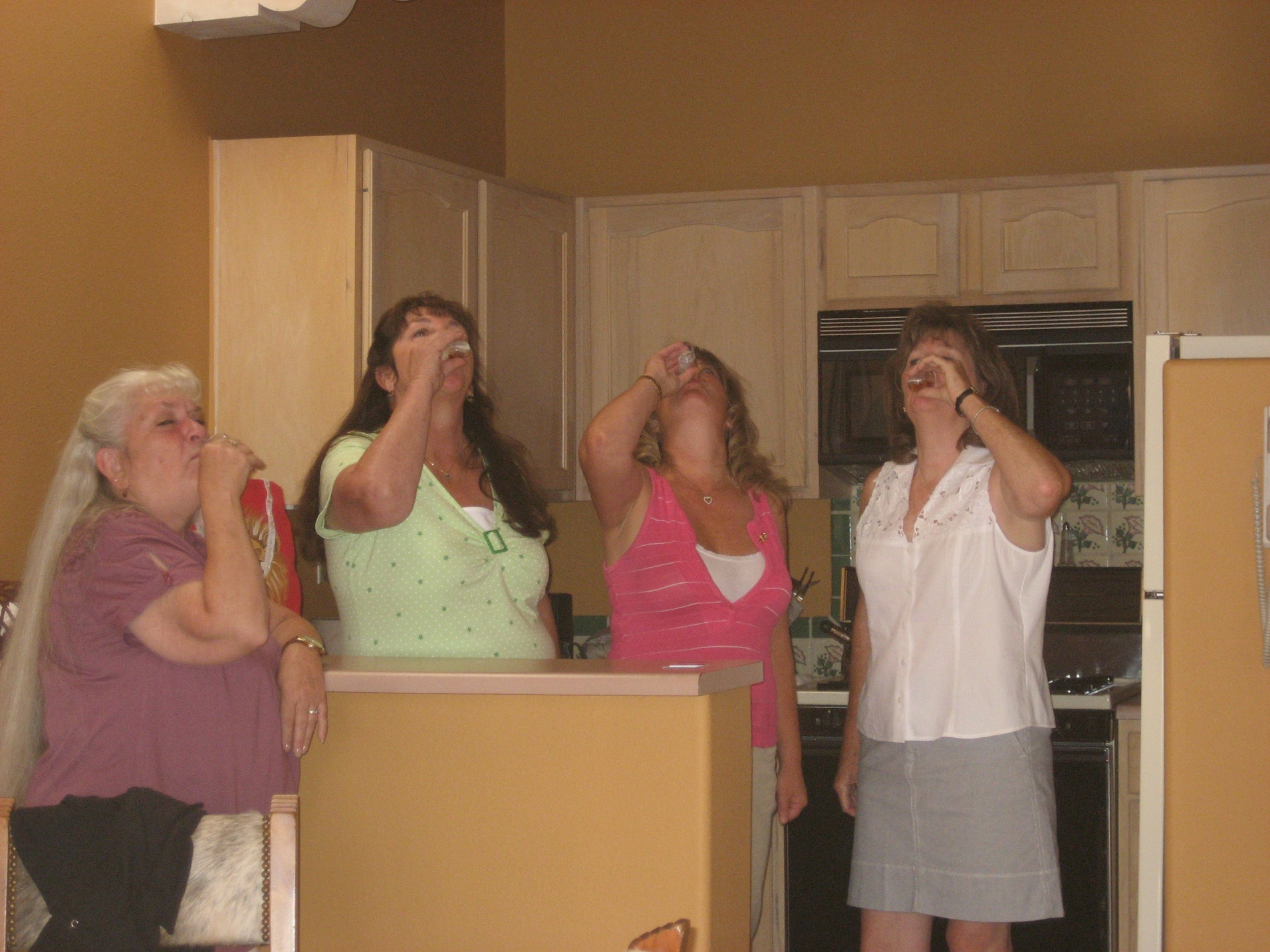 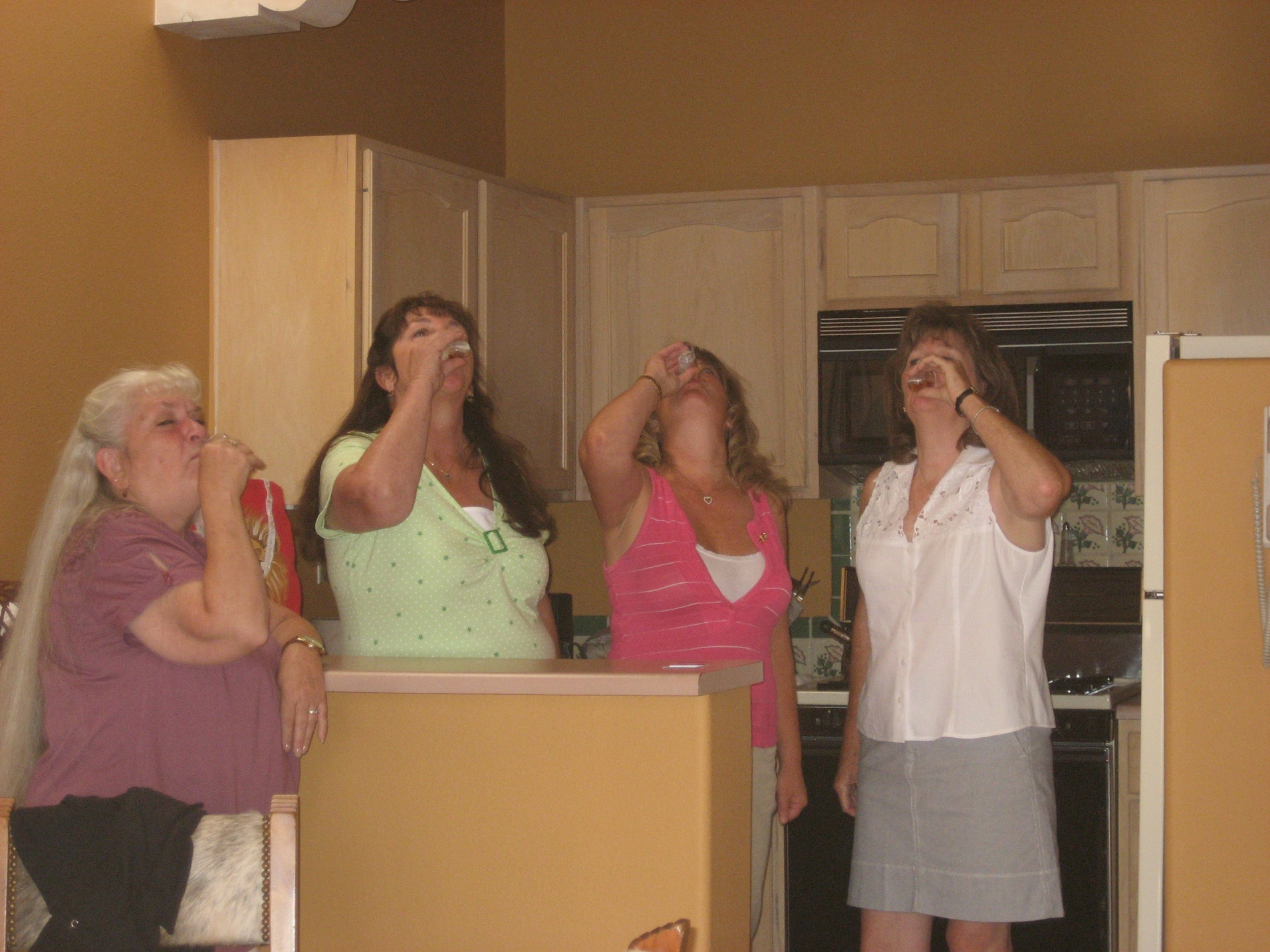 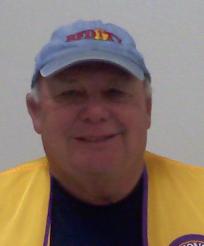 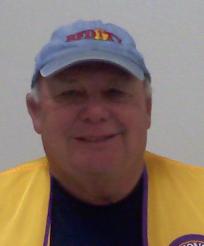 Bar Manager
Bar Manager
Foothill Lions Club
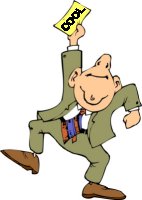 Dinner Meetings:
  1st and  3rd Thursday of each month at 7PM
Board Meetings:
  3rd Thursday of each month at 6PM
Loma Rica Foothill Lions Orientation 2016/2017
14
[Speaker Notes: Everybody is welcome to the board meetings.  If you and your sponsor attend a board meeting,  visit another club, participate in a club project, attend a zone region or district meeting and bring a guest to a club meeting you will have earned a proud lion and proud sponsor awards. (6 months)]
Foothill Lions Club
Tail Twisting
Small “fines” of $.25 to $1 are accessed for members who interrupt the meetings, talk out of turn or just generally irritate the tail twister
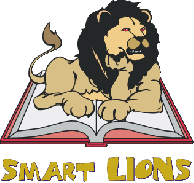 Dinner
The delicious dinners served at our Dinner Meeting are brought to us by the Loma Rica Lioness.
Loma Rica Foothill Lions Orientation 2016/2017
15
[Speaker Notes: At the dinner meetings]
Foothill Lions Club
The Loma Rica Foothill Lions are one of a very few clubs that have their own clubhouse.
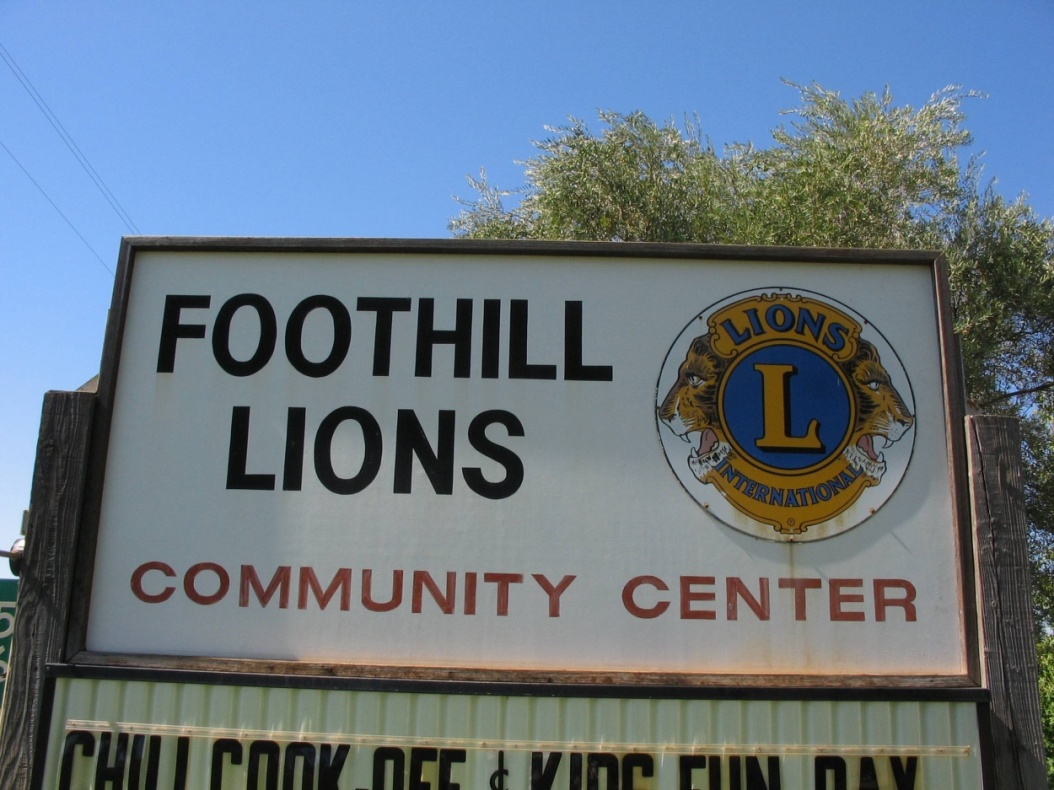 2
Loma Rica Foothill Lions Orientation 2015/2016
16
[Speaker Notes: Built and paid for by the charter members and the Lioness club]
Dues
Dues are $60* per year.
 $30* due January 1st 
and 
$ 30 due July 1st
 of each year.
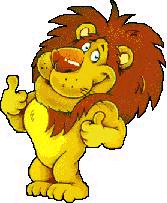 *subject to change
All dues are sent to “Big Lions”
Loma Rica Foothill Lions Orientation 2016/2017
17
[Speaker Notes: The initial  $$ pay for dues, the vest and the name tag.  We might have 2 dollars left over.for]
THE BUDGET
The cost just to keep our club open is about $55,000 per year.
There are two main accounts:  Admin and Community

The community account is funded by community fundraisers.  The profits from these activities can only be spent on or for the community.   
The money in the Admin Account is funded by profits from the bar and “Lions Only” events.  Admin funds are used to pay our club bills.
18
[Speaker Notes: Let Berl have a say.  Supported by the bar    Have a drink after work!]
$38,605.00 directly donated back into our community.*

Vision screening, exams, and eye glasses

Salvation Army (Serving Thanksgiving meals)

Loma Rica Church (Needy Seniors)

Loma Rica Church Turkey Drive

Yuba-Sutter Veterans Parade

Canine Companions f/ Independence (CCI)

American Legion Post 807

Eyeglass Recycling

Yuba-Sutter Foster Parents

Yuba-Sutter Toy Run

Highway Cleanup Project

Lions Christmas Food and Toy baskets

Annual Veterans Day Celebration/Dinner

Local Grange

Fire Victim Support (As needed)

Family Medical Emergency Support (As needed)

Love Lights A Tree Cancer Center

Blue Star Moms (Items for our Soldiers)

These are *Youth Specific Programs*

Student Speaker Program (High School)

Peace Poster Contest (Middle School)

Flag Day Education (Loma Rica/Foothill/Cordua/Browns Valley)

Dobbins School Fall Festival

Boy Scouts

New Playground Equipment

Lions All Star Football Sponsorship

Shady Creek Youth Camp

North Yuba Little League Baseball Donations

4-H

MHS Grad Night

Scholarships and Citizen Awards

CAST for Kids (Special Needs/Disabled)

Christmas/Santa at Spring Valley School

Community East Egg Hunt/Party
Foothill Lions at large in the community
$38,605.00 directly donated back into our community.*
Vision screening, exams, and eye glasses
Salvation Army (Serving Thanksgiving meals)
Loma Rica Church (Needy Seniors)
Loma Rica Church Turkey Drive
Yuba-Sutter Veterans Parade
Canine Companions f/ Independence (CCI)
American Legion Post 807
Eyeglass Recycling
Yuba-Sutter Foster Parents
Yuba-Sutter Toy Run
Highway Cleanup Project
Lions Christmas Food and Toy baskets
Annual Veterans Day Celebration/Dinner
Local Grange
Fire Victim Support (As needed)
Family Medical Emergency Support (As needed)
Love Lights A Tree Cancer Center
Blue Star Moms (Items for our Soldiers)
These are *Youth Specific Programs*
Student Speaker Program (High School)
Peace Poster Contest (Middle School)
Flag Day Education (Loma Rica/Foothill/Cordua/Browns Valley)
Dobbins School Fall Festival
Boy Scouts
New Playground Equipment
Lions All Star Football Sponsorship
Shady Creek Youth Camp
North Yuba Little League Baseball Donations
4-H
MHS Grad Night
Scholarships and Citizen Awards
CAST for Kids (Special Needs/Disabled)
Christmas/Santa at Spring Valley School
Community East Egg Hunt/Party
Halloween Trick-or-Treat Street
Some of the Community services we  
 
 Foothill Intermediate School
 ROTC of Marysville & Lindhurst High
 Local Scout Troops
 Shady Creek Outdoor School
 Local 4-H
$38,605.00 directly donated back into our community.*
Vision screening, exams, and eye glasses
Salvation Army (Serving Thanksgiving meals)
Loma Rica Church (Needy Seniors)
Loma Rica Church Turkey Drive
Yuba-Sutter Veterans Parade
Canine Companions for Independence (CCI)
American Legion Post 807
Eyeglass Recycling
Yuba-Sutter Foster Parents
Yuba-Sutter Toy Run
Highway Cleanup Project
Lions Christmas Food and Toy baskets
Annual Veterans Day Celebration/Dinner
Local Grange
Fire Victim Support (As needed)
Family Medical Emergency Support (As needed)
Love Lights A Tree Cancer Center
Blue Star Moms (Items for our Soldiers)
These are *Youth Specific Programs*
Student Speaker Program (High School)
Peace Poster Contest (Middle School)
Flag Day Education (Loma Rica/Foothill/Cordua/Browns Valley)
Dobbins School Fall Festival
Boy Scouts
New Playground Equipment
Lions All Star Football Sponsorship
Shady Creek Youth Camp
North Yuba Little League Baseball Donations
4-H
MHS Grad Night
Scholarships and Citizen Awards
CAST for Kids (Special Needs/Disabled)
Christmas/Santa at Spring Valley School
Community East Egg Hunt/Party
Loma Rica Foothill Lions Orientation 2016/2017
19
$38,605.00 directly donated back into our community.*
Vision screening, exams, and eye glasses
Salvation Army (Serving Thanksgiving meals)
Loma Rica Church (Needy Seniors)
Loma Rica Church Turkey Drive
Yuba-Sutter Veterans Parade
Canine Companions f/ Independence (CCI)
American Legion Post 807
Eyeglass Recycling
Yuba-Sutter Foster Parents
Yuba-Sutter Toy Run
Highway Cleanup Project
Lions Christmas Food and Toy baskets
Annual Veterans Day Celebration/Dinner
Local Grange
Fire Victim Support (As needed)
Family Medical Emergency Support (As needed)
Love Lights A Tree Cancer Center
Blue Star Moms (Items for our Soldiers)
These are *Youth Specific Programs*
Student Speaker Program (High School)
Peace Poster Contest (Middle School)
Flag Day Education (Loma Rica/Foothill/Cordua/Browns Valley)
Dobbins School Fall Festival
Boy Scouts
New Playground Equipment
Lions All Star Football Sponsorship
Shady Creek Youth Camp
North Yuba Little League Baseball Donations
4-H
MHS Grad Night
Scholarships and Citizen Awards
CAST for Kids (Special Needs/Disabled)
Christmas/Santa at Spring Valley School
Community East Egg Hunt/Party
[Speaker Notes: There are more as needed…]
Here are some of the perks of being a FOOTHILL lion:

Hall rental at a discounted rate.  Rental includes use of the grounds, kitchen and barbeque area.  Currently Lion Debbie and Lion Gertie are in charge of the calendar.  Book early!  

 You can borrow chairs for your next big event.  Just be sure to check with the Club Manager and the Lion Tamer and sign out and back in all the equipment you borrow.  

 Ice for all your chilled beverage needs.
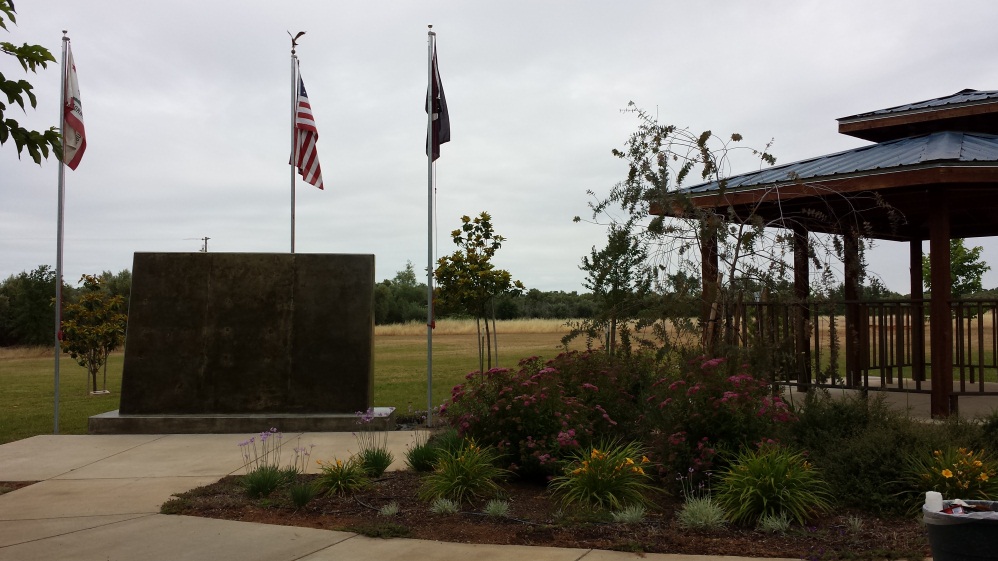 20
[Speaker Notes: Just a side note…please let your friends know that our facility is a beautiful spot for most events.  Our rental rate is less than half the average rate of wedding venues in the area and you get full use of the kitchen!]
Volunteering
The quickest and easiest way to become an active member is to volunteer.  
Put up your hand at the meeting when the president announces we need some help on a project or fundraiser.  
Get out there and help!
If you don’t have the time to volunteer don’t worry, you can always stimulate the admin account by having a few toddies at the bar.
And remember, ask not what the club can do for you, ask what you can do for the club.
21
[Speaker Notes: Cliques?]
PURPLE
GOLD
OFFICIAL COLORS
Stands for loyalty to friends, and for integrity of mind and heart.
Symbolizes sincerity of purpose, liberality in judgment, purity of life, and generosity in mind, heart and purse to those in need.
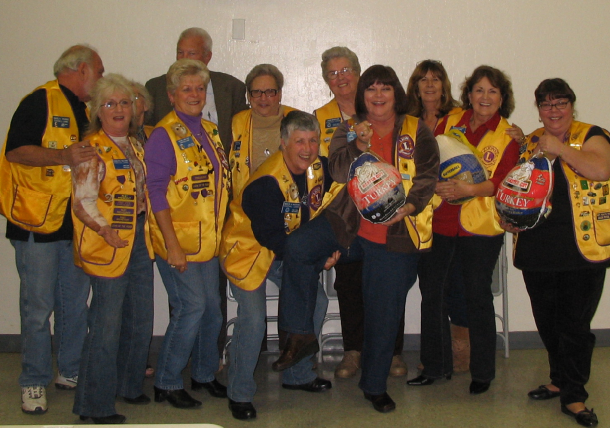 Loma Rica Foothill Lions Orientation 2016/2017
22
THE EMBLEM
Gold letter “L” on a circular purple field
  Two conventionalized lion profiles at either side 	facing away from the center
  The word “Lions” appear on the top
  The word “International” on the bottom
  The lions face both past and future -                           	proud of the past and confident of the future
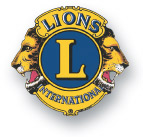 Loma Rica Foothill Lions Orientation 2016/2017
23
Slogan
L
iberty,
I
intelligence,
O
ur
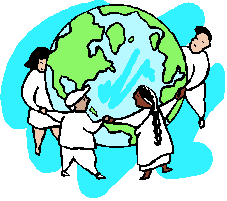 N
ation’s
S
afety
24
[Speaker Notes: Slogan]
Official Motto
Today with more than 45,000 clubs in 197 countries, Lions have expanded their focus to help meet the


Our programs are continually changing to meet new needs, but our mission has never wavered:
 "We Serve."
25
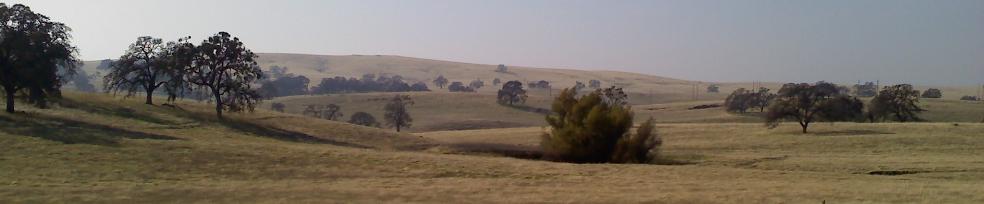 Foothill Lions of Loma Rica
www.foothill-lions.net
“Like” us on 
Foothill Lions of Loma Rica on Facebook
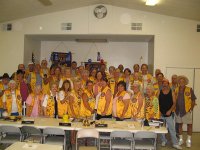 26
TheEnd
27